DAN PLANETE ZEMLJE22.04.                                                                                                                                            Kristijan Nemet, 6.b                                                                                                              Osnovna škola Tar-Vabriga
Zašto obilježavamo Dan planeta Zemlje?

* Dan planeta Zemlje svake se godine obilježava  22.4 kako bi se jačala svijest ljudi prema prirodi i okolišu.
Na taj dan sade se biljke,skuplja se smeće u prirodi i slično...

* Dan planete Zemlje prvi je put predstavljen 1969. godine ali službeno je obljavljen 1992. izmislio ga je UN(Ujedinjeni narodi)

*Tradicionalno ga obilježavaju udruge za zaštitu okoliša a polako se sve više priključuju i razne organizacije ,škole,firme...
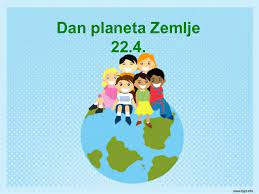 ZEMLJA NAM JE JEDINI DOM!
Očuvajmo ju i za sljedeće naraštaje!
Zemlju čuvamo tako da:             
1.Razvrstavamo i recikliramo otpad u kante,a ne u prirodu
2.Ne trošimo vodu za bezveze,trebamo ju štedjeti
3.Ne sječemo šume
4.Ne lovimo pretjerano životinje
5.Neispuštamo otrovne plinove u zrak 
6.Smanjimo upotrebu plastike(vrećice,boce i slično...)
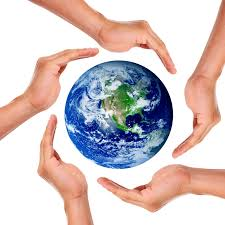 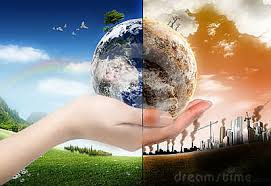 Svaki dan je važan u očuvanju Zemlje, ne samo 22.travnja!

Poruka ljudima: Čuvajte prirodu našeg planeta!

                         Ne zagađujte šume i vode !

                         Sadite drveće i cvijeće!

                        Zemlja će nam biti zahvalna I pokazat će 
                        nam da nas voli!!
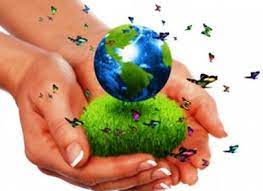 ZAKLJUČAK:

Onečišćenje vode,zraka i tla pridonosi sve većoj ugroženosti biljaka,životinja i ljudi na Zemlji. Zbog toga treba pronaći načine za smanjenje onečišćenja,čuvati prirodna bogatstva.
Tako bismo se pobrinuli za zdraviju i sretniju budućnost svih naraštaja.
Čuvajmo Zemlju, svaki dan!
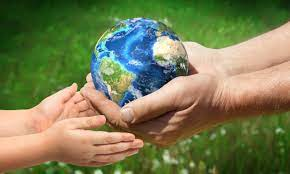 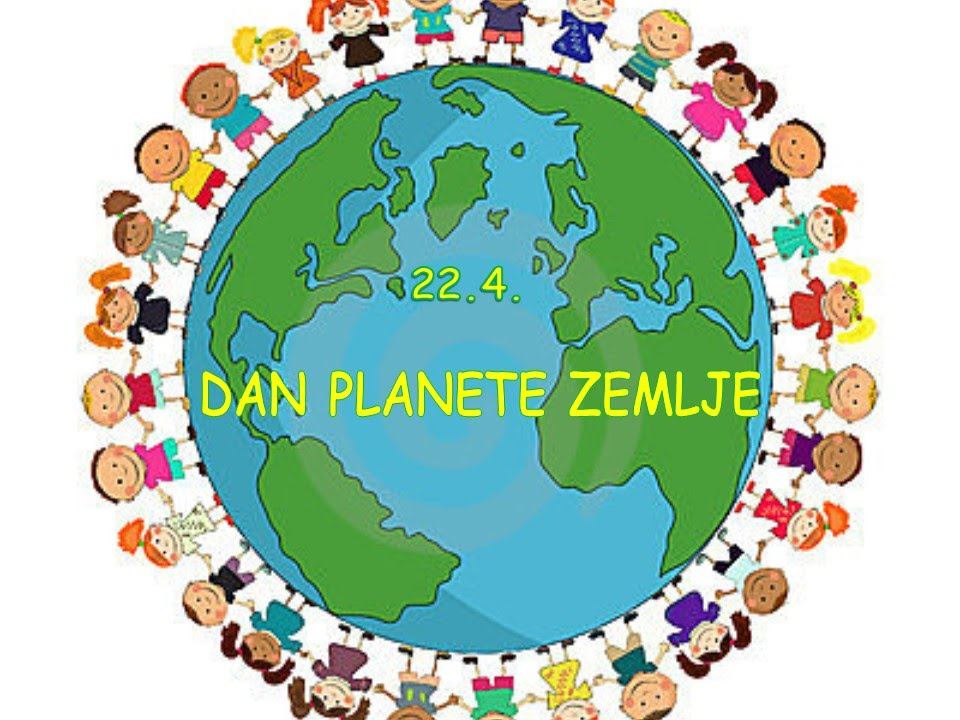